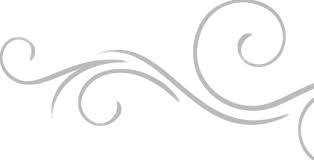 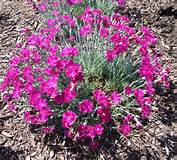 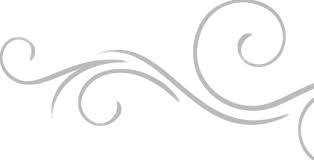 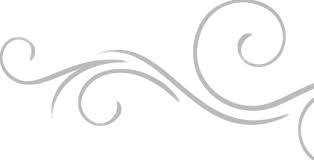 স্বাগতম
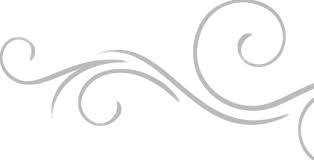 শিক্ষক পরিচিতি
মোঃ শুক্তারুল ইসলাম(MBA) 
                       সহকারী শিক্ষক
                       দোহাকুলা দাখিল মাদ্রাসা 
                       ঝিনাইদহ সদর ।
                        মোবাঃ০১৯১৮৭৮৭১৪৩
                        ইমেইল shuktarul88@gmail.com
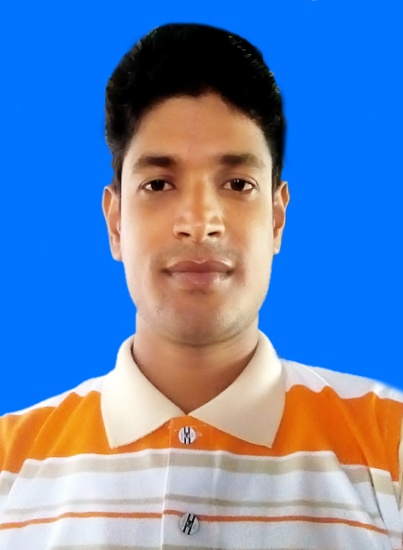 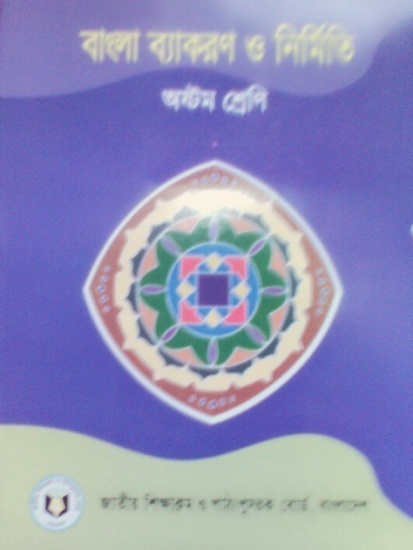 বিষয়ঃ বাংলা ২য় পত্র
শ্রেণিঃঅষ্টম  
তৃতীয় পরিচ্ছেদঃ
সময়ঃ ৫০ মিনিট
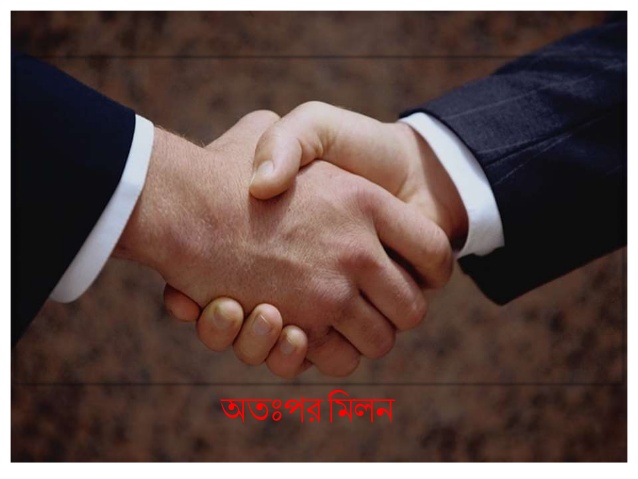 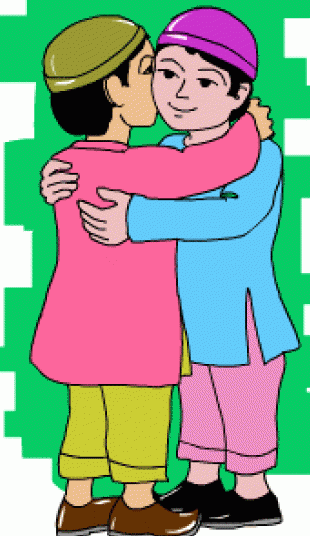 আজকের পাঠ
সন্ধি
শিখনফল
এই পাঠ শেষে শিক্ষার্থীরা - - - - 
১ ।  সন্ধি কী  তা বলতে পারবে। 
২ ।  সন্ধির প্রকারভেদ উল্লেখ করতে  পারবে। 
৩ ।  স্বরসন্ধির ৪ টি নিয়ম বর্ণনা করতে পারবে।
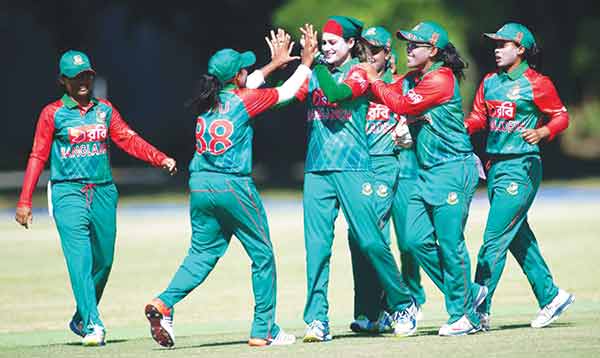 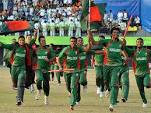 উল্লাস
উৎ+ লাস= উল্লাস,
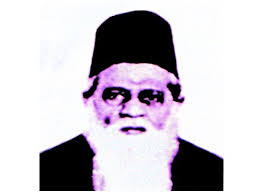 ড. মুহম্মদ শহীদুল্লাহ্‌ লিখেছেনঃ দুটি বর্ণ অত্যন্ত নিকটবর্তী হলে উচ্চারণের সুবিধার জন্য উভয়ের মিলন হয়ে এক বর্ণ বা একের রুপান্তর বা একের লোপ বা উভয়ের রুপান্তর হলে- এরুপ মিলনকে সন্ধি বলে।
এই সংজ্ঞার আলোকে বলা চলেঃ পাশাপাশি অবস্থিত দুটো ধ্বনির মিলনের ফলে যদি এক ধ্বনির সৃষ্টি হয়, তবে তাকে সন্ধি বলে।
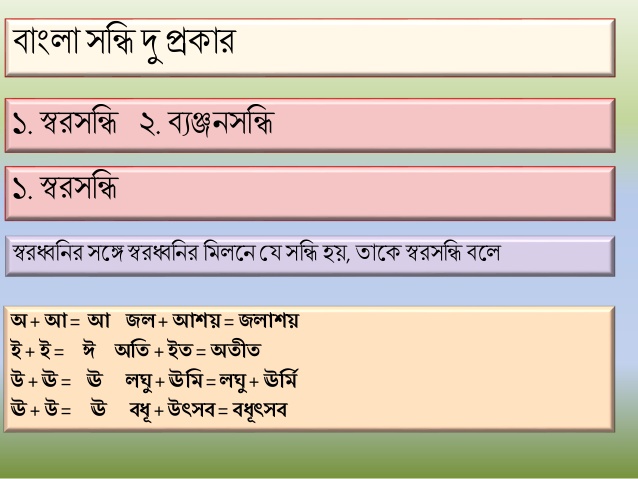 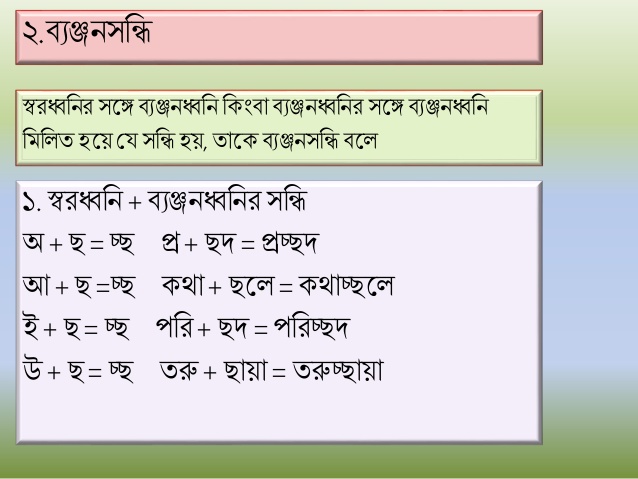 সন্ধির প্রকারভেদ
স্বরসন্ধি
বিসর্গসন্ধি
ব্যঞ্জনসন্ধি
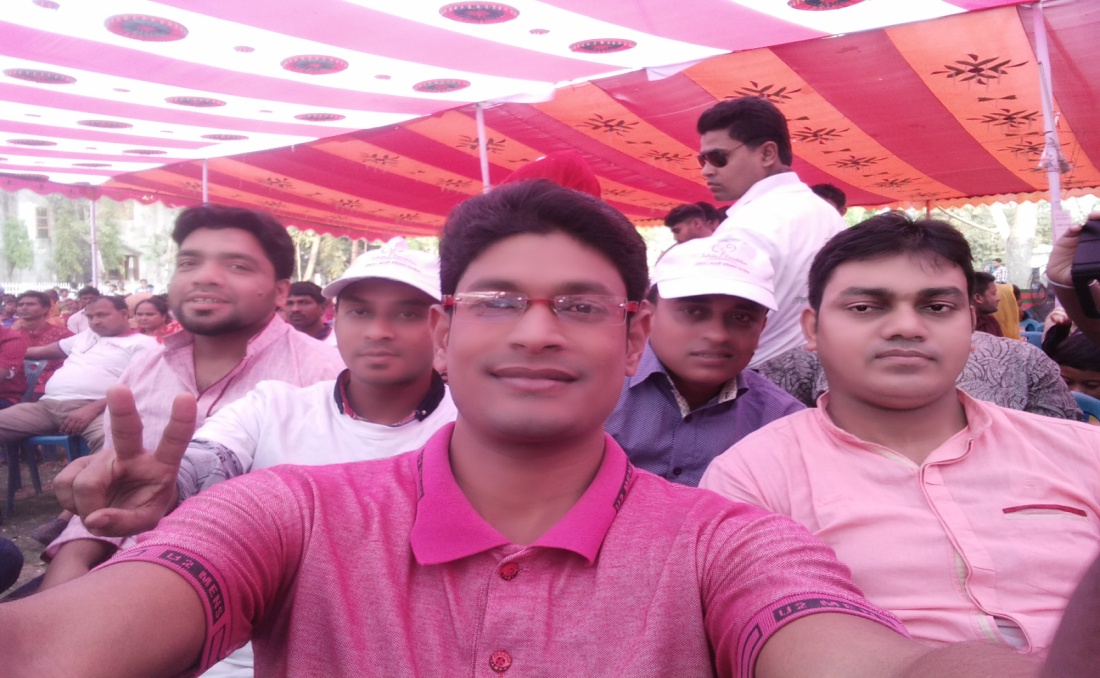 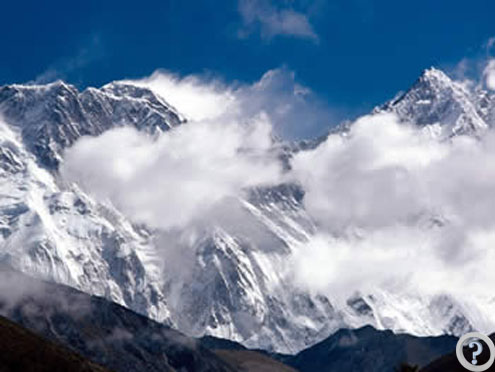 হিমালয়
বিদ্যালয়
নিয়ম-১
আ+আ=আ; বিদ্যা+আলয়=বিদ্যালয় 
অ+আ= আ; হিম+আলয়= হিমালয়
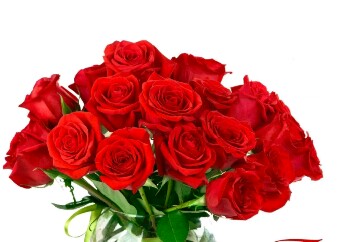 শুভেচ্ছা
নিয়ম-২
অ+ই=এ; শুভ+ইচ্ছা= শুভেচ্ছা
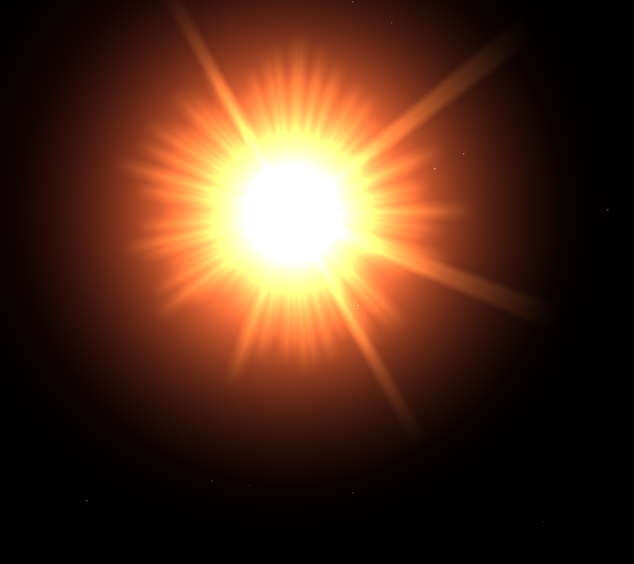 সূর্যোদয়
নিয়ম-৩
অ+উ=ও; সূর্য+উদয়=সূর্যোদয়
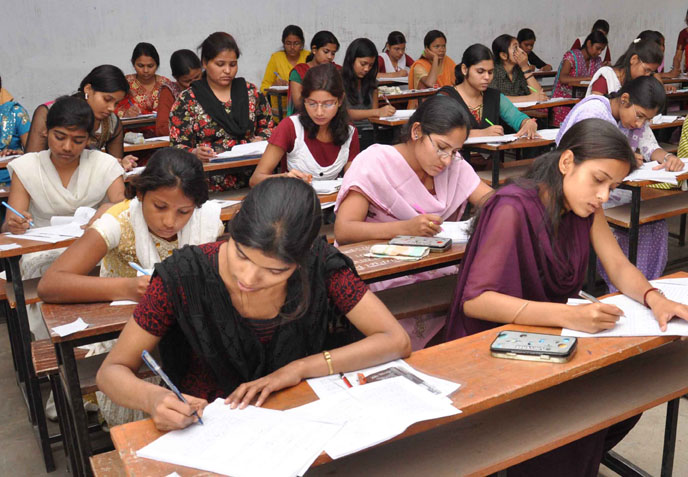 পরীক্ষা
নিয়ম-৪ 
ই+ঈ=ঈ; পরি+ঈক্ষা=পরীক্ষা
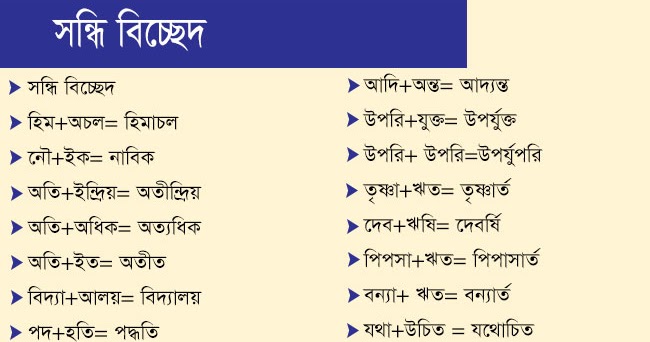 একক কাজঃ
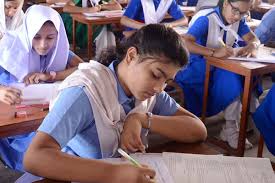 সন্ধিবিচ্ছেদ করঃ---   
রুপালি, উচ্চারণ, রবীন্দ্র, নাবিক, অতীত।
দলীয় কাজঃ
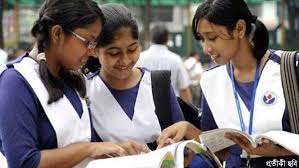 স্বরসন্ধি কাকে বলে? স্বরসন্ধির ১০টি উদাহরণ লেখ এবং সন্ধিবিচ্ছেদ কর।
মূল্যায়ন
১। সন্ধি শব্দের অর্থ কি? 
২। সন্ধি কাকে বলে?
৩। শুভেচ্ছা ও বিদ্যালয়ের সন্ধি বিচ্ছেদ কি?
বাড়ির কাজঃ
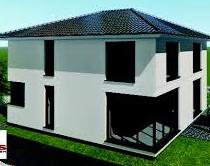 সন্ধি কাকে বলে? সন্ধি কত প্রকার ও কি কি ? প্রত্যেক প্রকার সন্ধির সংজ্ঞাসহ উদাহরণ লেখ।
ধন্যবাদ
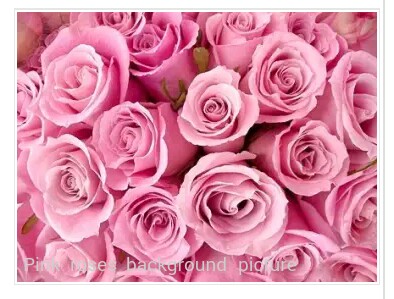